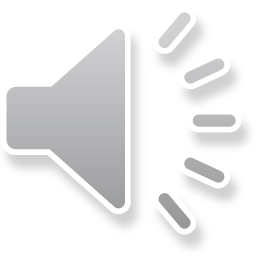 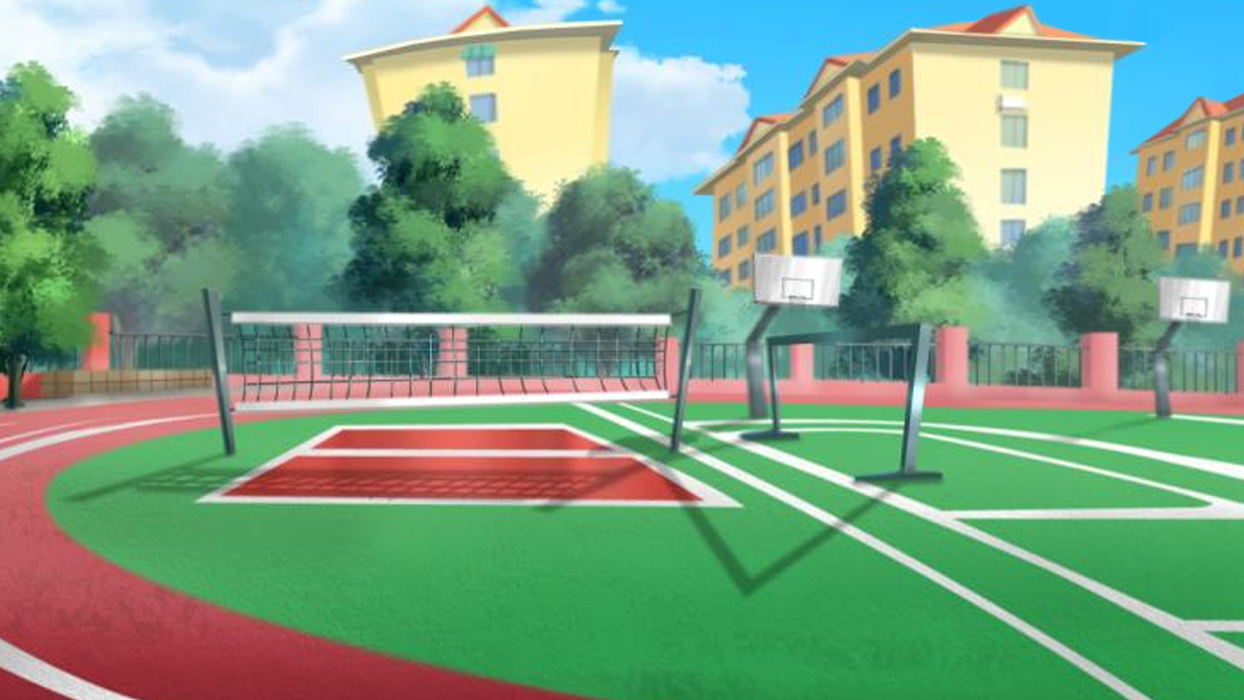 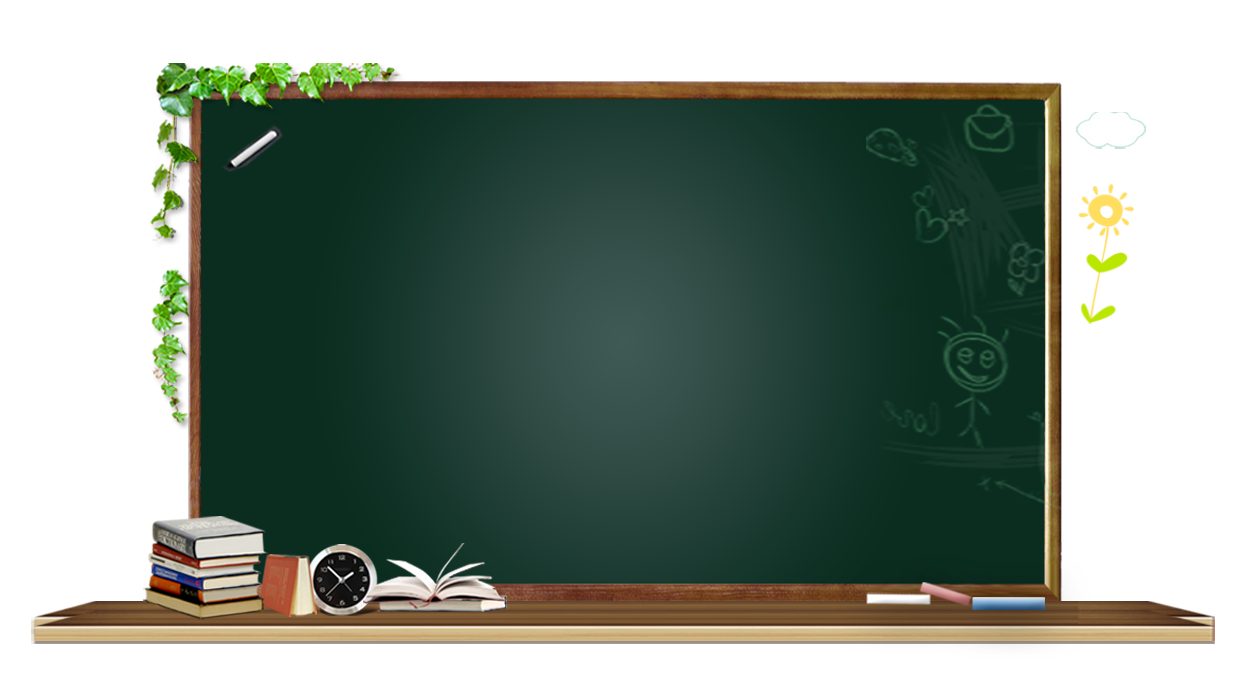 教师说课PPT
读书分享/教育培训/读书课件/教师公开课/教师演讲/好书分享
说课老师：亮亮图文    时间：20xx.9.11
详细内容……点击输入本栏的具体文字详细内容……点击输入本栏的具体文字，简明扼要的说明分项内容，此为概念图解。
[Speaker Notes: 更多模板亮亮图文旗舰店：https://liangliangtuwen.tmall.com]
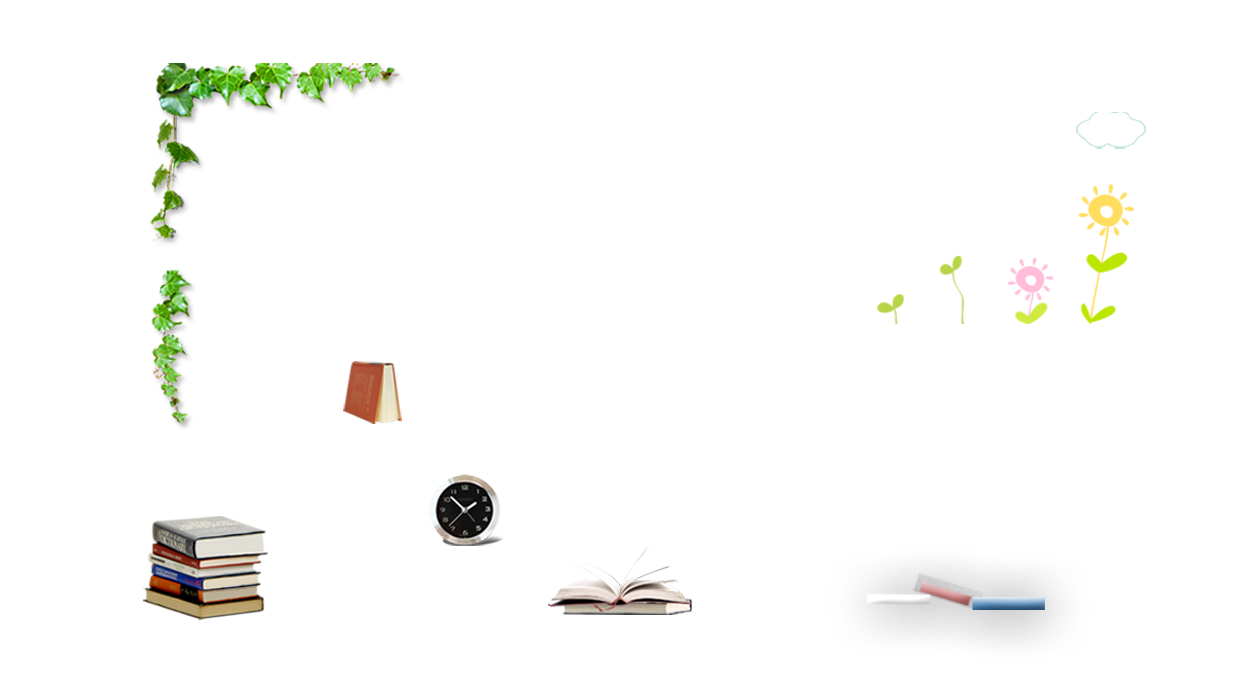 目 录
DIRECTORY
教学内容

详细内容……点击输入本栏的具体文字，简明扼要的说明分项内容，此为概念图解。
教学目标

详细内容……点击输入本栏的具体文字，简明扼要的说明分项内容，此为概念图解。
55%
39%
65%
教学过程

详细内容……点击输入本栏的具体文字，简明扼要的说明分项内容，此为概念图解。
36%
教学准备

详细内容……点击输入本栏的具体文字，简明扼要的说明分项内容，此为概念图解。
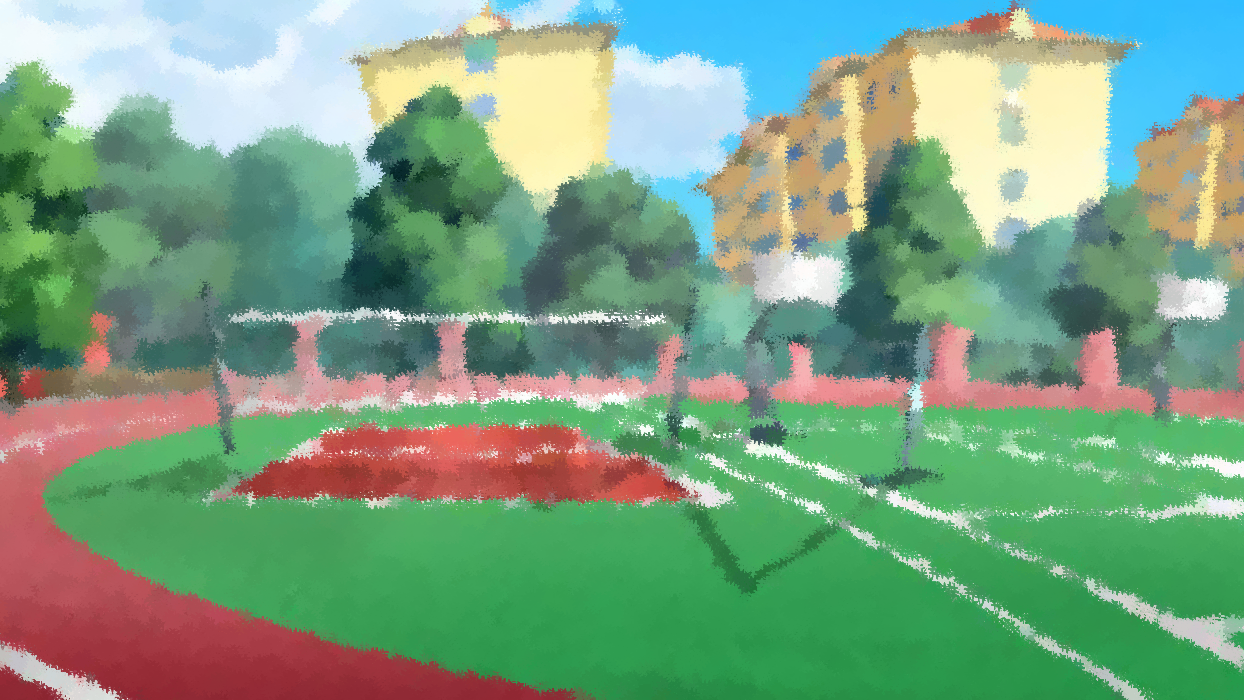 教学内容
TEACHING CONTENT
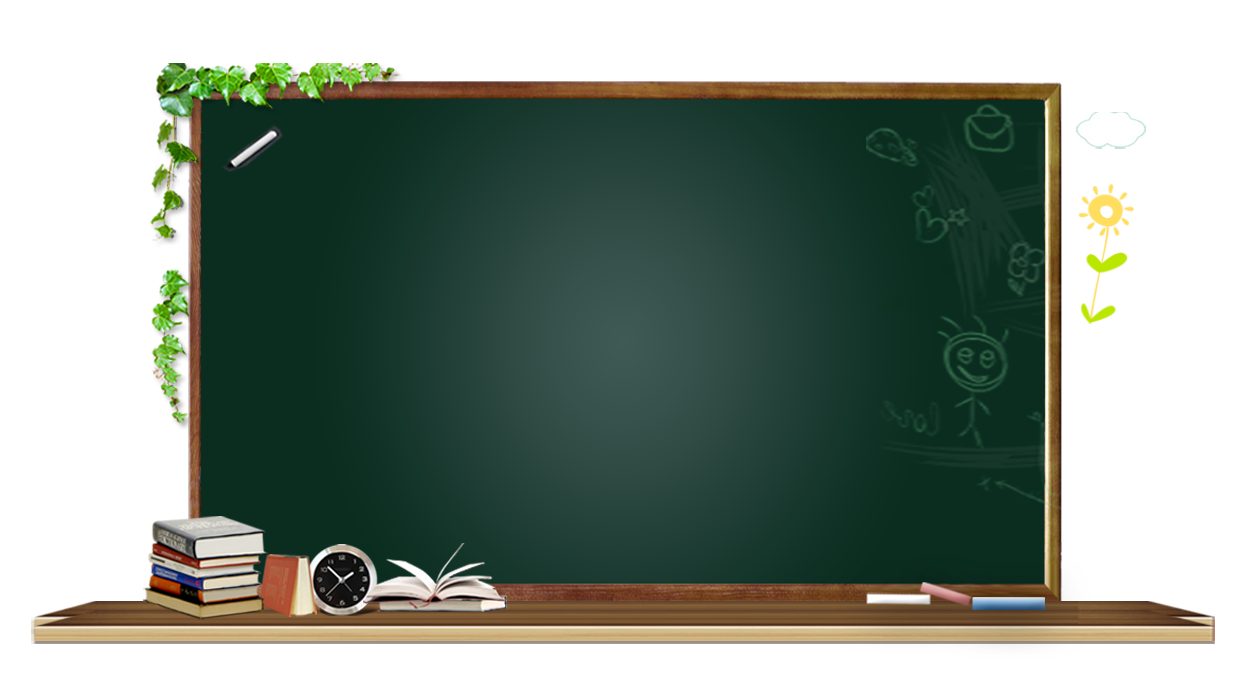 [Speaker Notes: 更多模板亮亮图文旗舰店：https://liangliangtuwen.tmall.com]
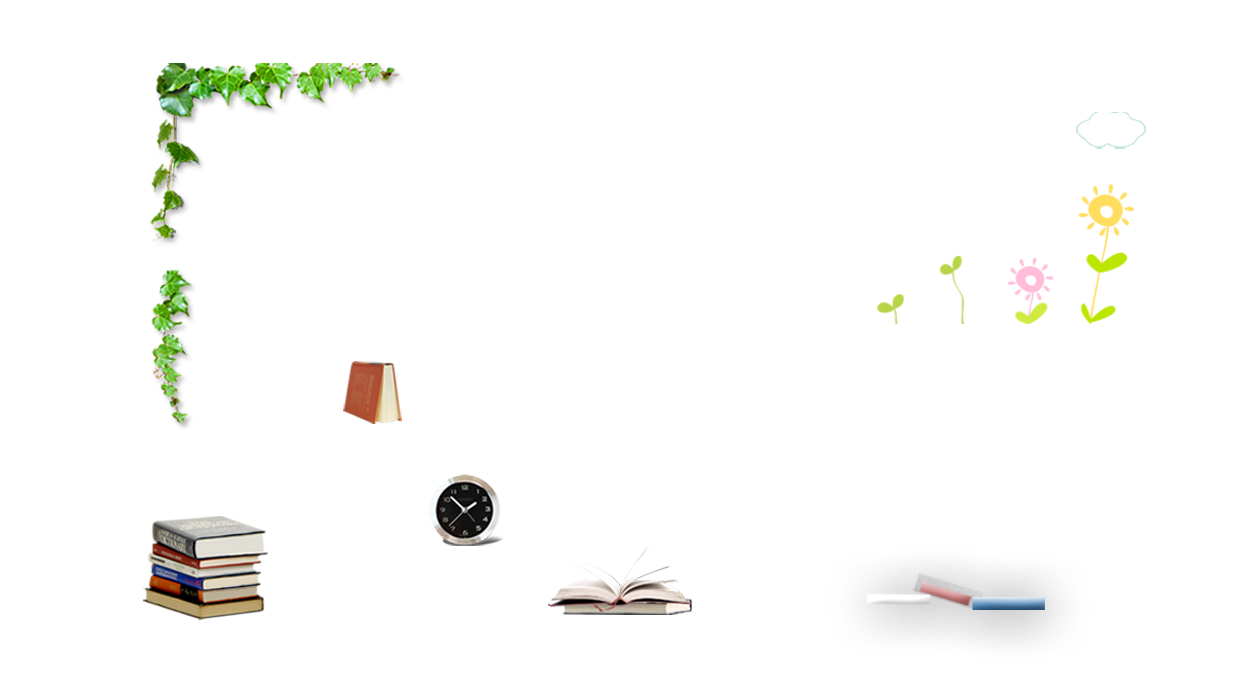 教学内容
TEACHING CONTENT
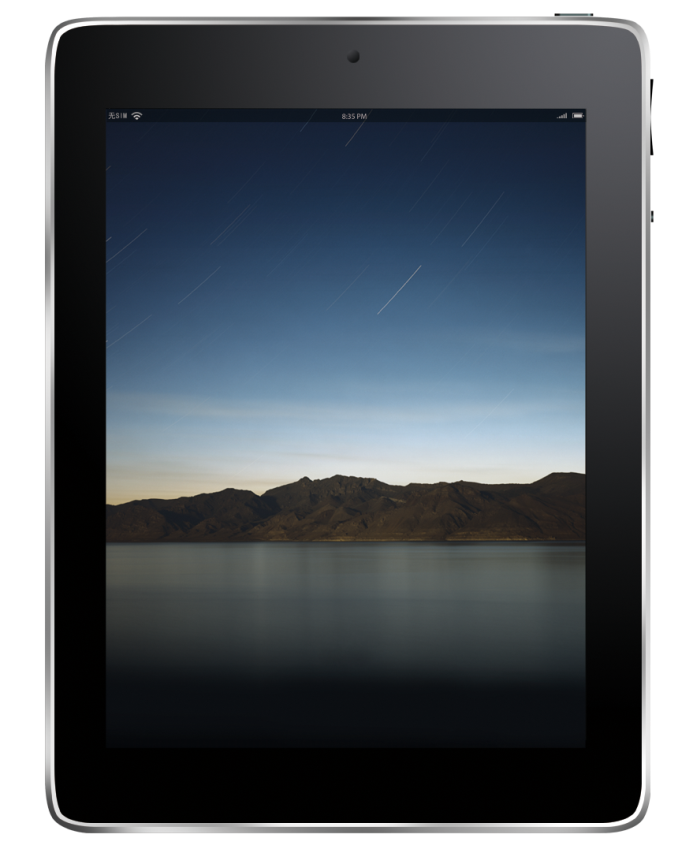 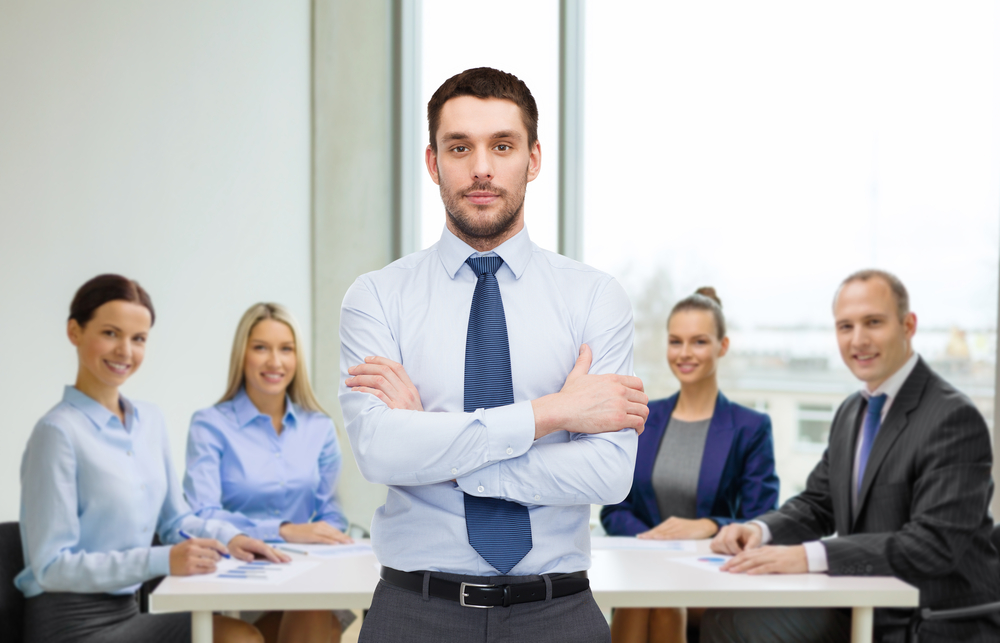 详细内容……点击输入本栏的具体文字，简明扼要的说明分项内容，此为概念图解。
ADD THE TITLE
详细内容……点击输入本栏的具体文字，简明扼要的说明分项内容，此为概念图解。
详细内容……点击输入本栏的具体文字，简明扼要的说明分项内容，此为概念图解。
详细内容……点击输入本栏的具体文字，简明扼要的说明分项内容，此为概念图解。更多模板亮亮图文旗舰店：https://liangliangtuwen.tmall.com
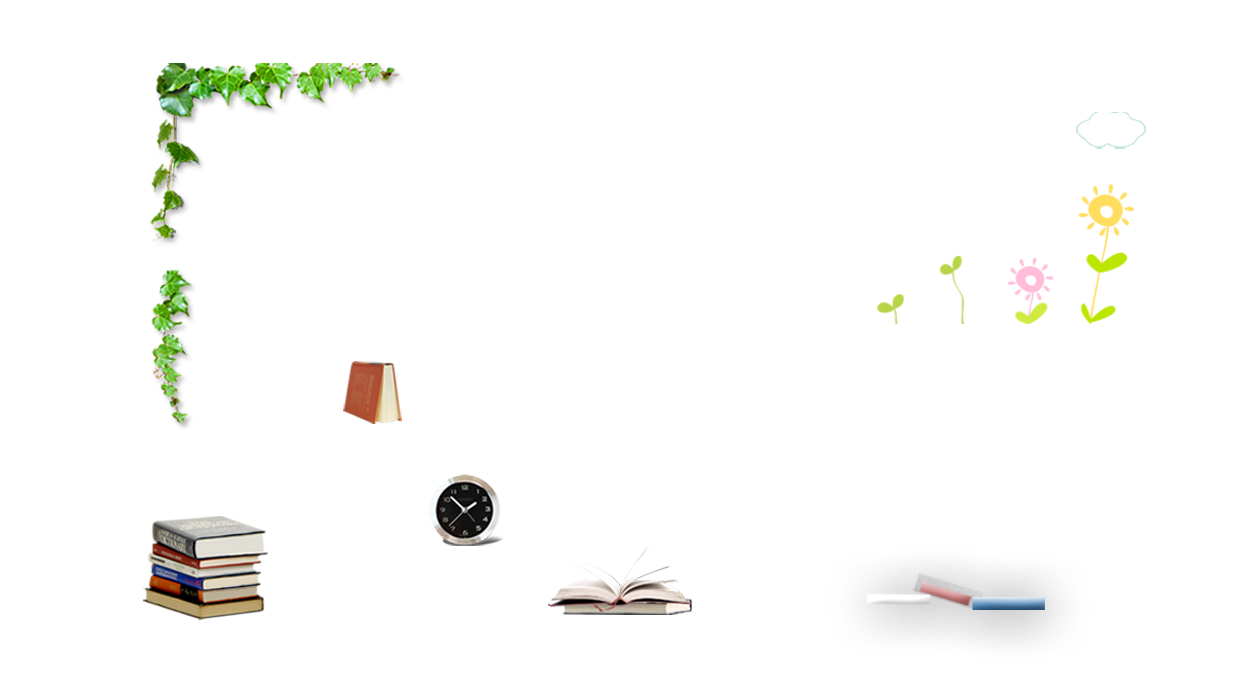 教学内容
TEACHING CONTENT
10%
45%
55%
75%
输入你的标题
输入你的标题
输入你的标题
输入你的标题
详细内容……点击输入本栏的具体文字
详细内容……点击输入本栏的具体文字
详细内容……点击输入本栏的具体文字
详细内容……点击输入本栏的具体文字
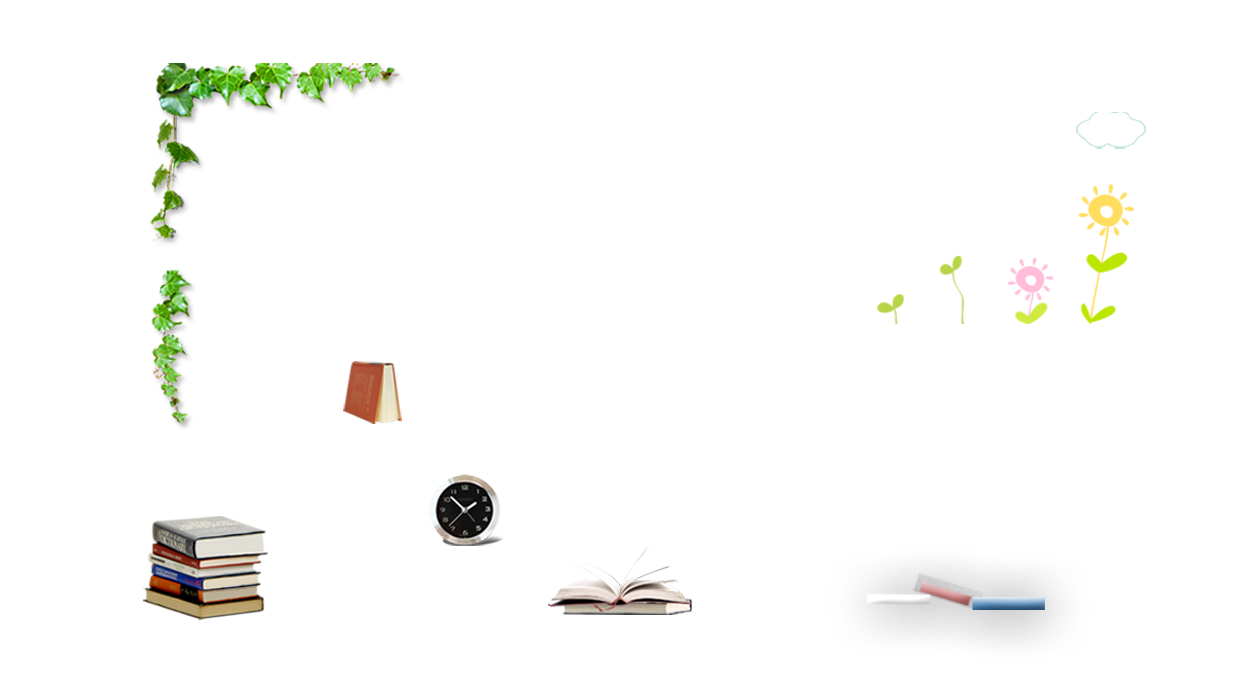 教学内容
TEACHING CONTENT
详细内容……点击输入本栏的具体文字，简明扼要的说明分项内容，此为概念图解。
详细内容……点击输入本栏的具体文字，简明扼要的说明分项内容，此为概念图解。
输入你的标题
输入你的标题
详细内容……点击输入本栏的具体文字，简明扼要的说明分项内容，此为概念图解。
详细内容……点击输入本栏的具体文字，简明扼要的说明分项内容，此为概念图解。
输入你的标题
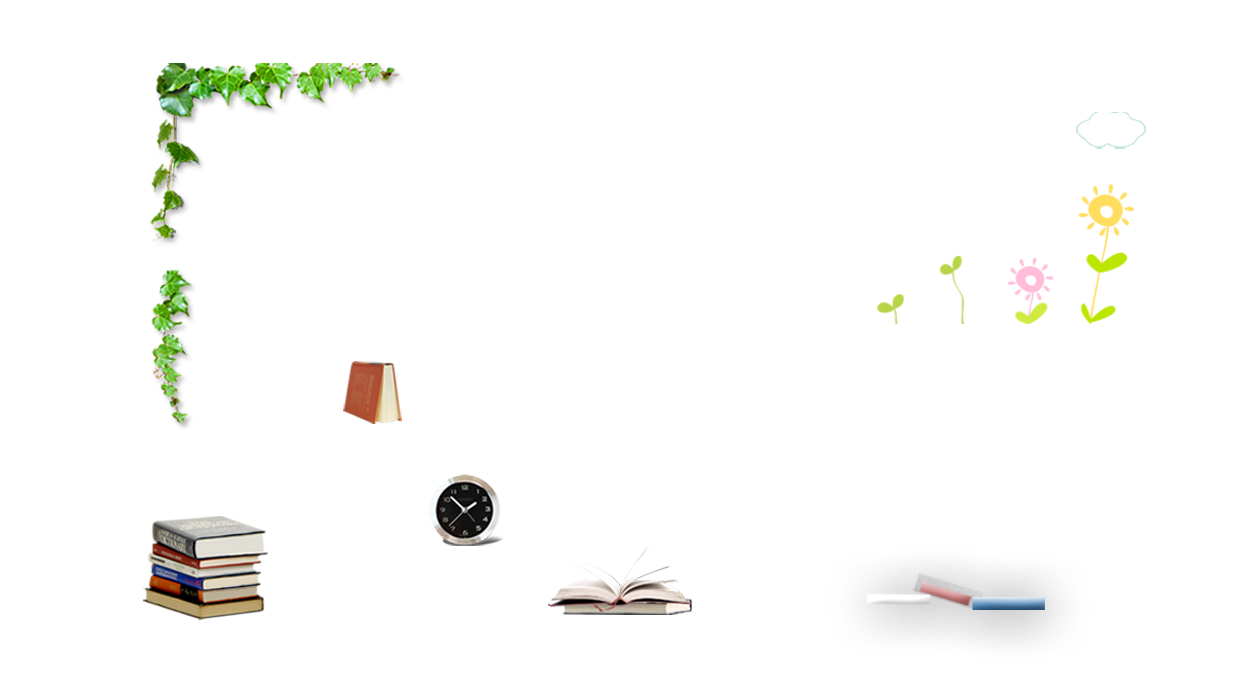 教学内容
TEACHING CONTENT
输入你的标题
BUSINESS DEVELOPER, MARKETING DEPARTMENT

详细内容……点击输入本栏的具体文字，简明扼要的说明分项内容，此为概念图解。更多模板亮亮图文旗舰店：https://liangliangtuwen.tmall.com
            
详细内容……点击输入本栏的具体文字，简明扼要的说明分项内容，此为概念图解。
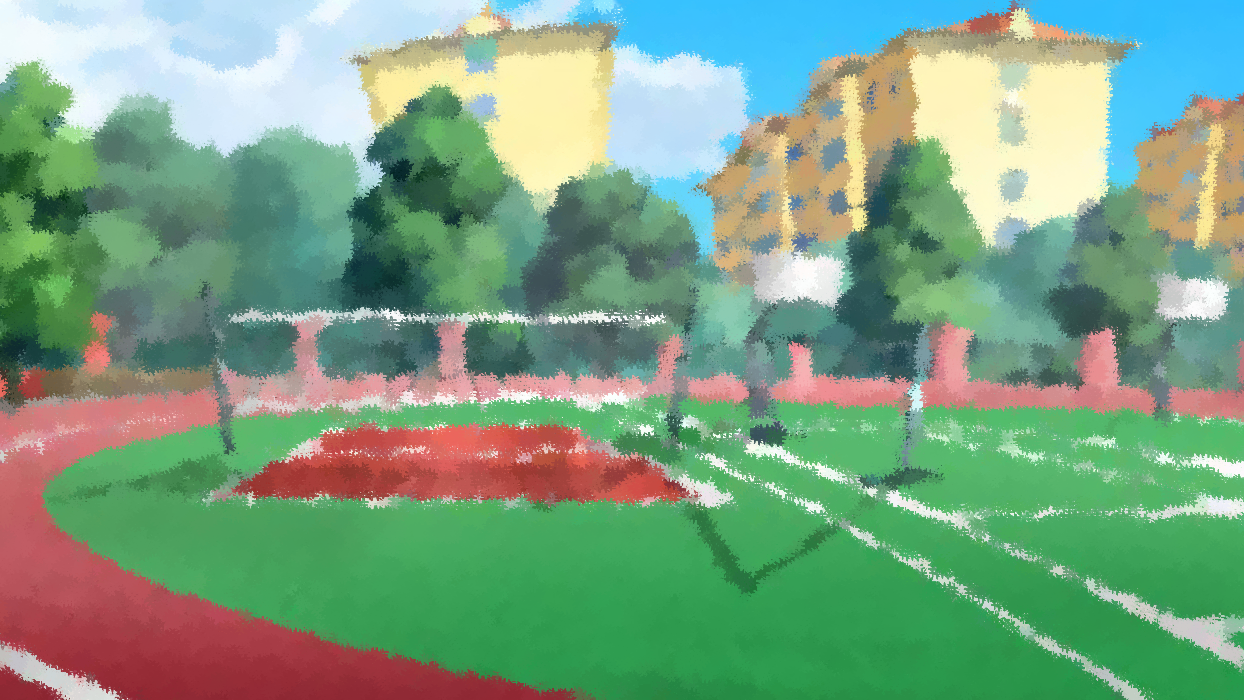 教学目标
TEACHING GOAL
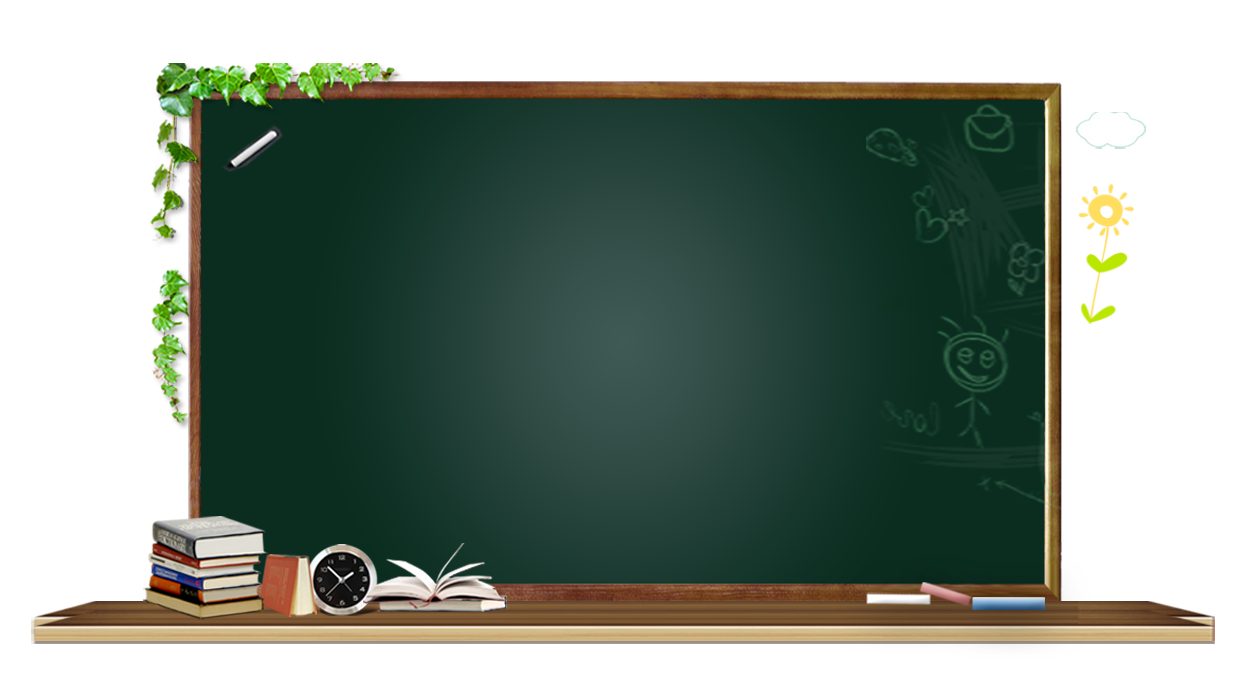 [Speaker Notes: 更多模板亮亮图文旗舰店：https://liangliangtuwen.tmall.com]
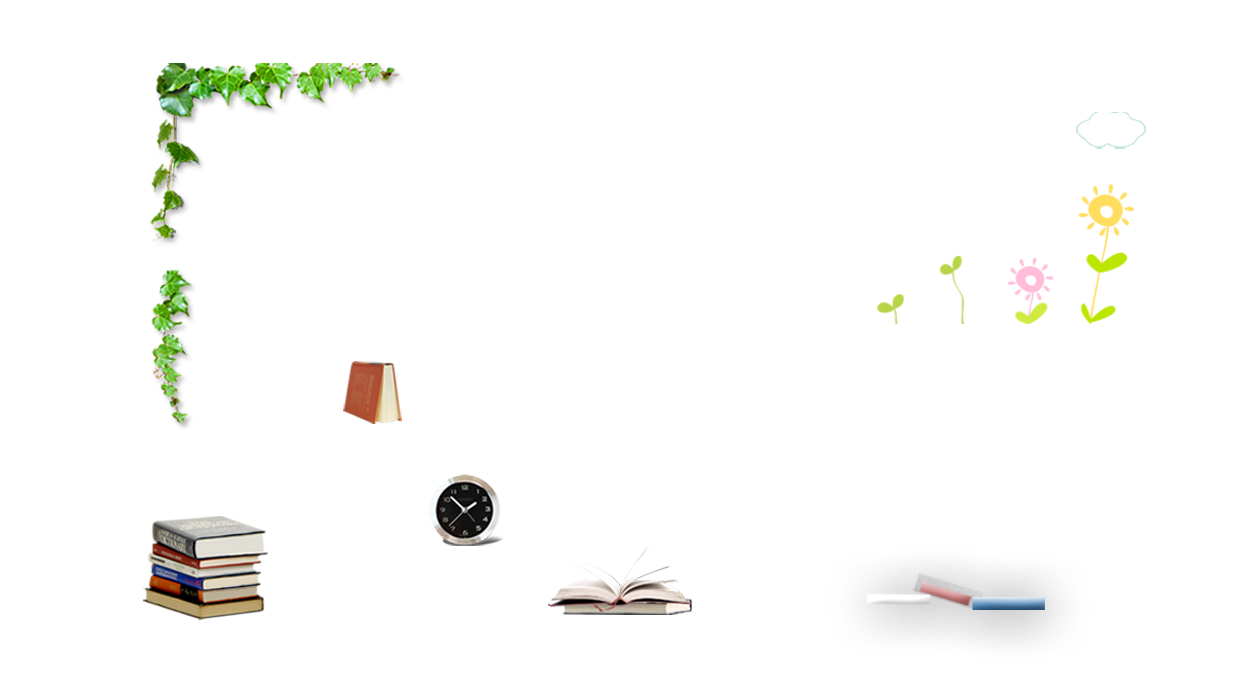 教学目标
TEACHING GOAL
01
02
03
04
输入你的标题
输入你的标题
输入你的标题
输入你的标题
详细内容……点击输入本栏的具体文字，简明扼要的说明分项内容，此为概念图解。
详细内容……点击输入本栏的具体文字，简明扼要的说明分项内容，此为概念图解。
详细内容……点击输入本栏的具体文字，简明扼要的说明分项内容，此为概念图解。
详细内容……点击输入本栏的具体文字，简明扼要的说明分项内容，此为概念图解。
详细内容……点击输入本栏的具体文字，简明扼要的说明分项内容，此为概念图解。更多模板亮亮图文旗舰店：https://liangliangtuwen.tmall.com
DESIGNER
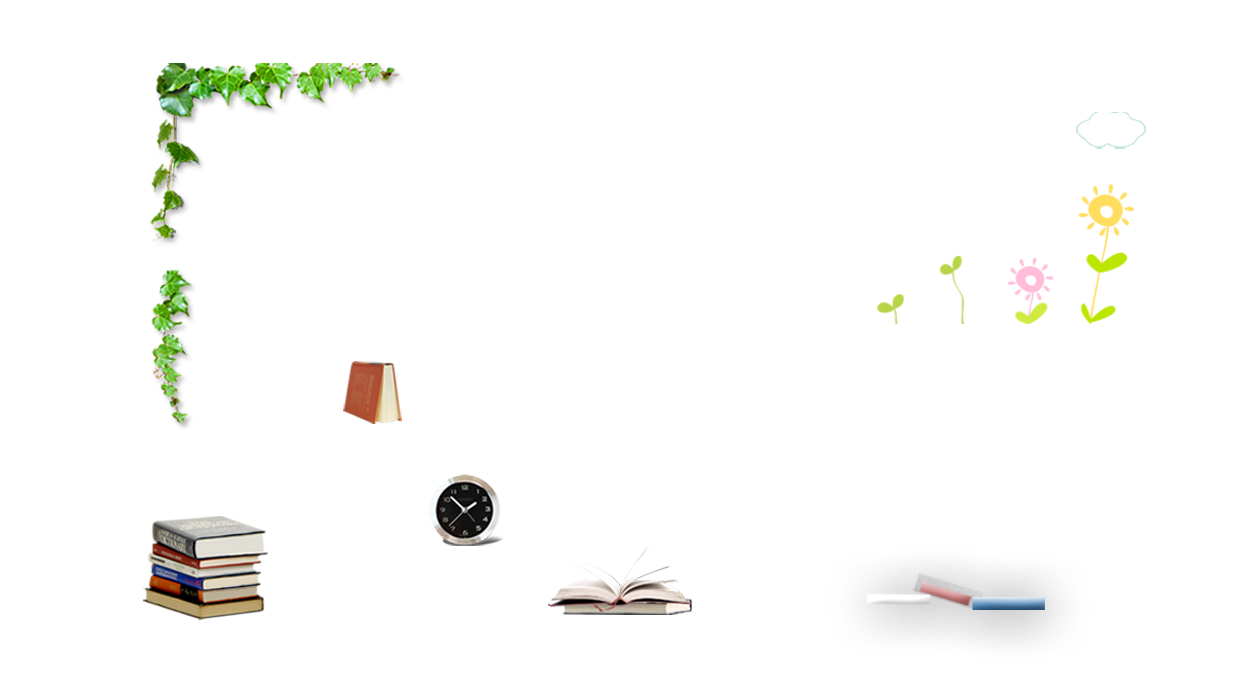 教学目标
TEACHING GOAL
输入你的标题
详细内容……点击输入本栏的具体文字，简明扼要的说明分项内容，此为概念图解。


输入你的标题

输入你的标题
详细内容……点击输入本栏的具体文字，简明扼要的说明分项内容，此为概念图解。
详细内容……点击输入本栏的具体文字，简明扼要的说明分项内容，此为概念图解。
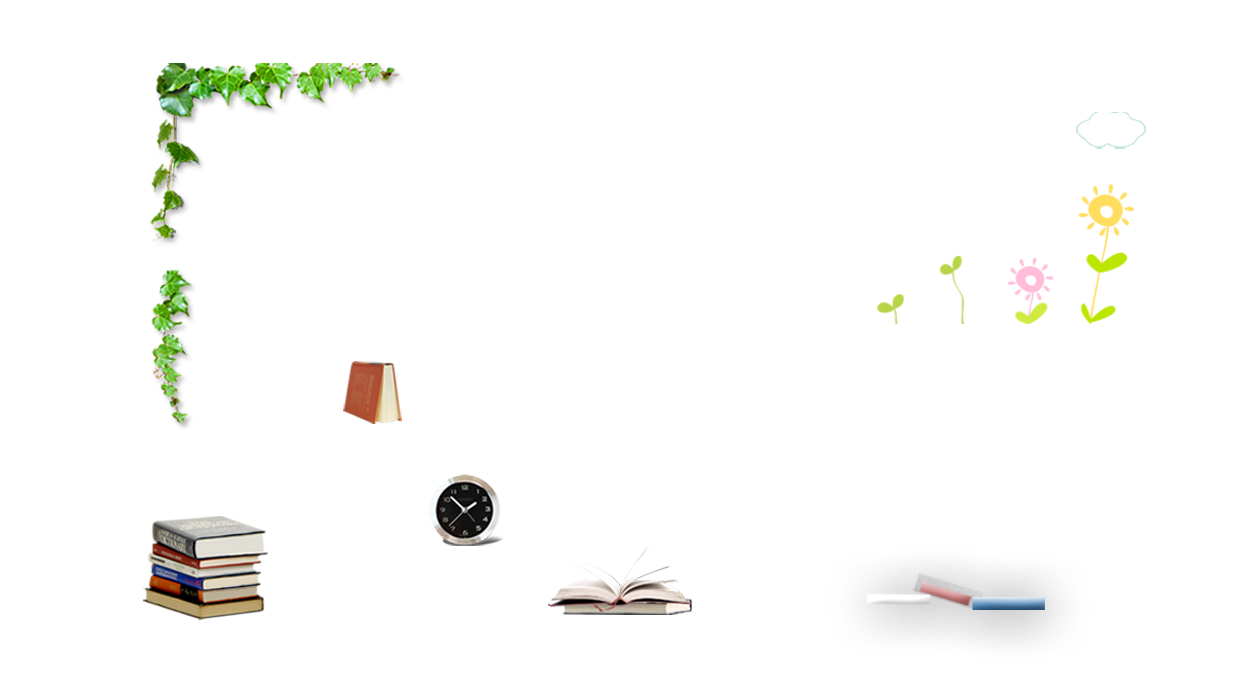 教学目标
TEACHING GOAL
Start
Finish
01
02
03
04
Awesome Slides
High Quality
Infographics
Innovation
详细内容……点击输入本栏的具体文字，简明扼要的说明分项内容，此为概念图解。
详细内容……点击输入本栏的具体文字，简明扼要的说明分项内容，此为概念图解。
详细内容……点击输入本栏的具体文字，简明扼要的说明分项内容，此为概念图解。
详细内容……点击输入本栏的具体文字，简明扼要的说明分项内容，此为概念图解。
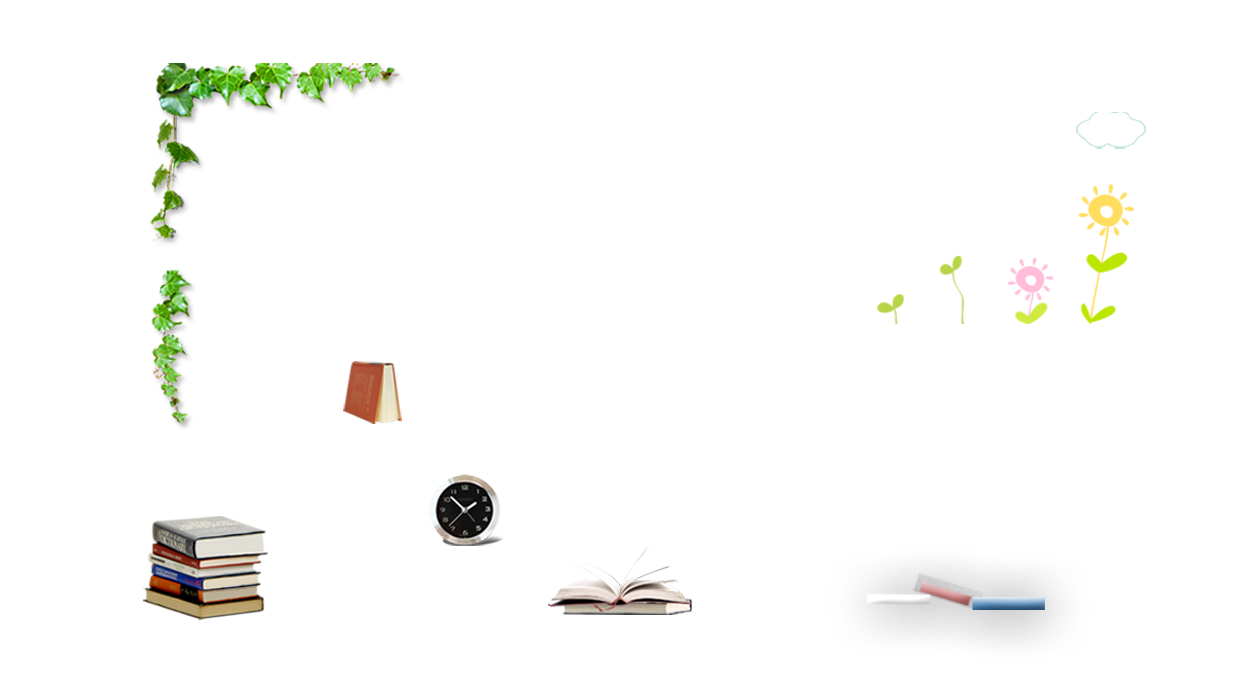 教学目标
TEACHING GOAL
20%
40%
60%
80%
输入你的标题
你的标题
你的标题
你的标题
你的标题
01
详细内容……点击输入本栏的具体文字，简明扼要的说明分项内容，此为概念图解。
详细内容……点击输入本栏的具体文字详细内容……点击输入本栏的具体文字，简明扼要的说明分项内容，此为概念图解。更多模板亮亮图文旗舰店：https://liangliangtuwen.tmall.com
02
详细内容……点击输入本栏的具体文字，简明扼要的说明分项内容，此为概念图解。
03
详细内容……点击输入本栏的具体文字，简明扼要的说明分项内容，此为概念图解。
04
详细内容……点击输入本栏的具体文字，简明扼要的说明分项内容，此为概念图解。
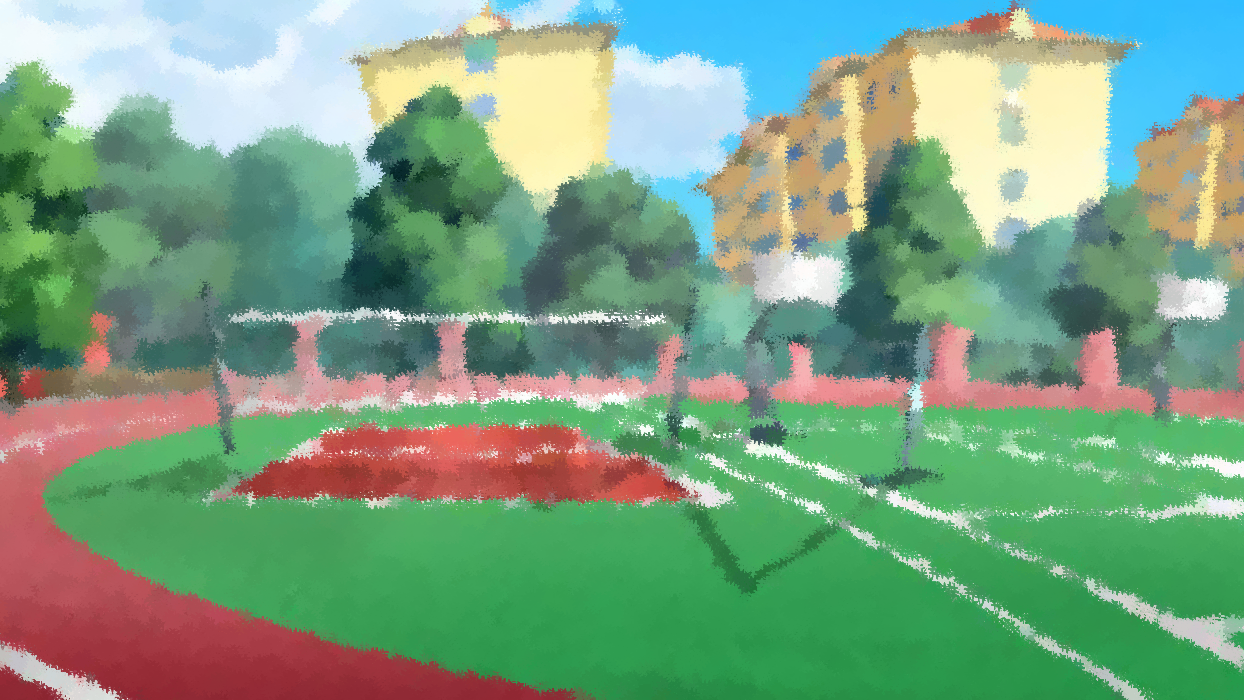 教学准备
TEACHING PREPARATION
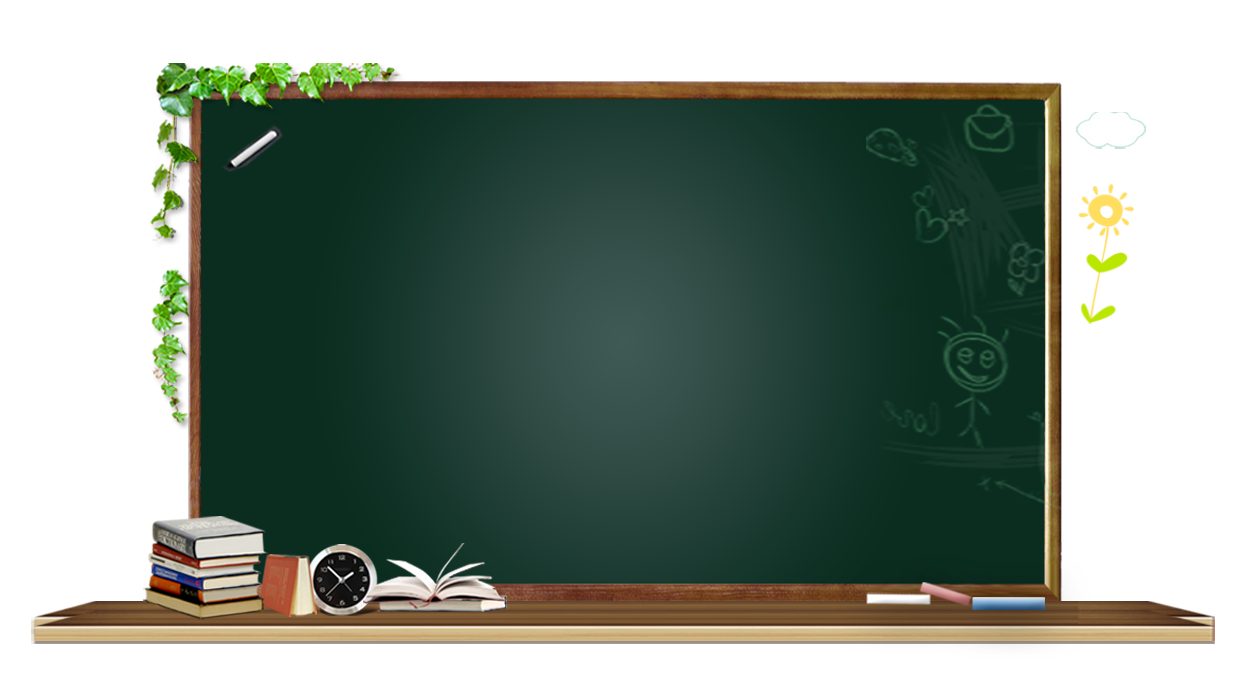 [Speaker Notes: 更多模板亮亮图文旗舰店：https://liangliangtuwen.tmall.com]
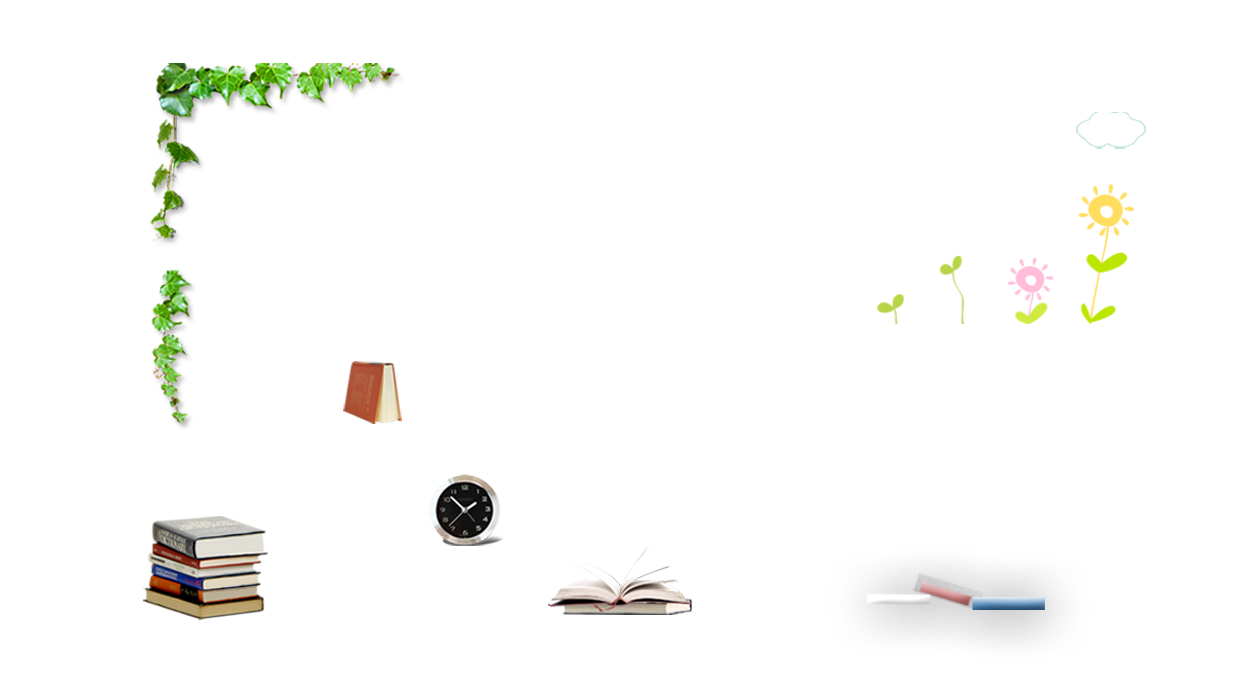 教学准备
TEACHING PREPARATION
输入你的标题
详细内容……点击输入本栏的具体文字，简明扼要的说明分项内容，此为概念图解。
输入你的标题
详细内容……点击输入本栏的具体文字，简明扼要的说明分项内容，此为概念图解。
详细内容……点击输入本栏的具体文字详细内容……点击输入本栏的具体文字，简明扼要的说明分项内容，此为概念图解。
详细内容……点击输入本栏的具体文字，简明扼要的说明分项内容，此为概念图解。
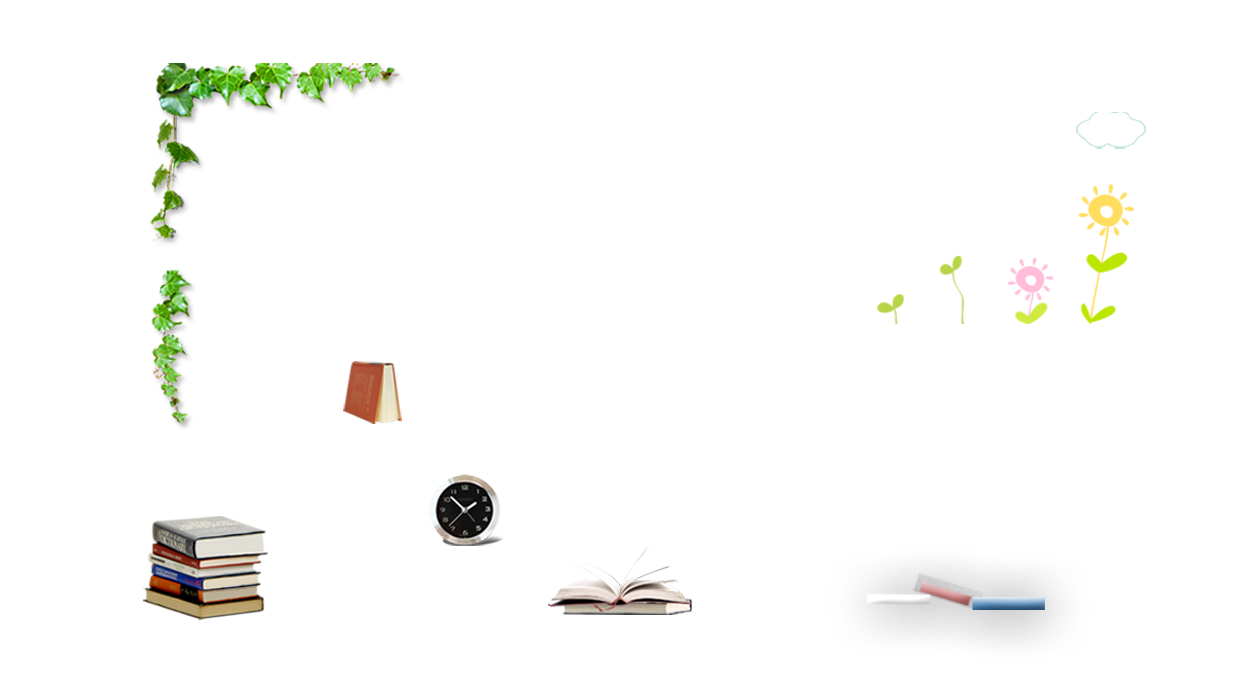 教学准备
TEACHING PREPARATION
详细内容……点击输入本栏的具体文字，简明扼要的说明分项内容，此为概念图解。
详细内容……点击输入本栏的具体文字，简明扼要的说明分项内容，此为概念图解。
65%
75%
45%
Professional
High Quality
Awesome Charts
[Speaker Notes: 更多模板亮亮图文旗舰店：https://liangliangtuwen.tmall.com]
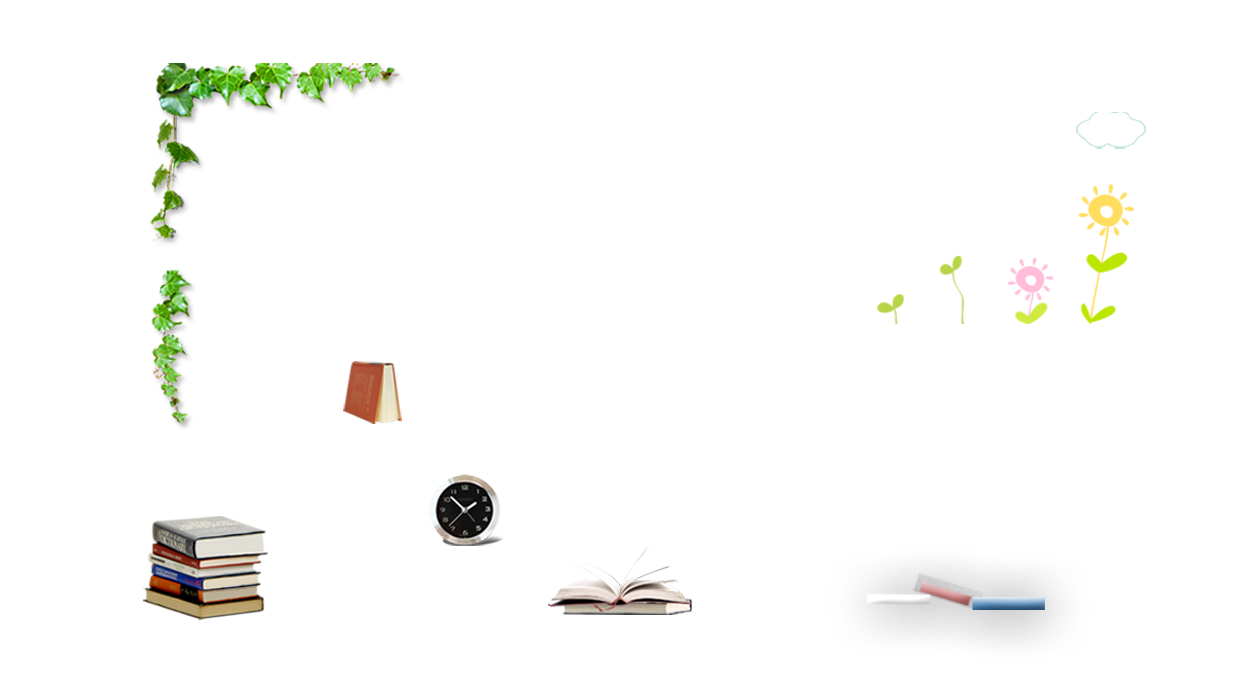 教学准备
TEACHING PREPARATION
04
Lorem Ipsum Penatibus
Lorem Ipsum Penatibus
01
Q1
Q2
Q3
Q4
03
输入你的标题
详细内容……点击输入本栏的具体文字，简明扼要的说明分项内容，此为概念图解。
Lorem Ipsum Penatibus
Lorem Ipsum Penatibus
02
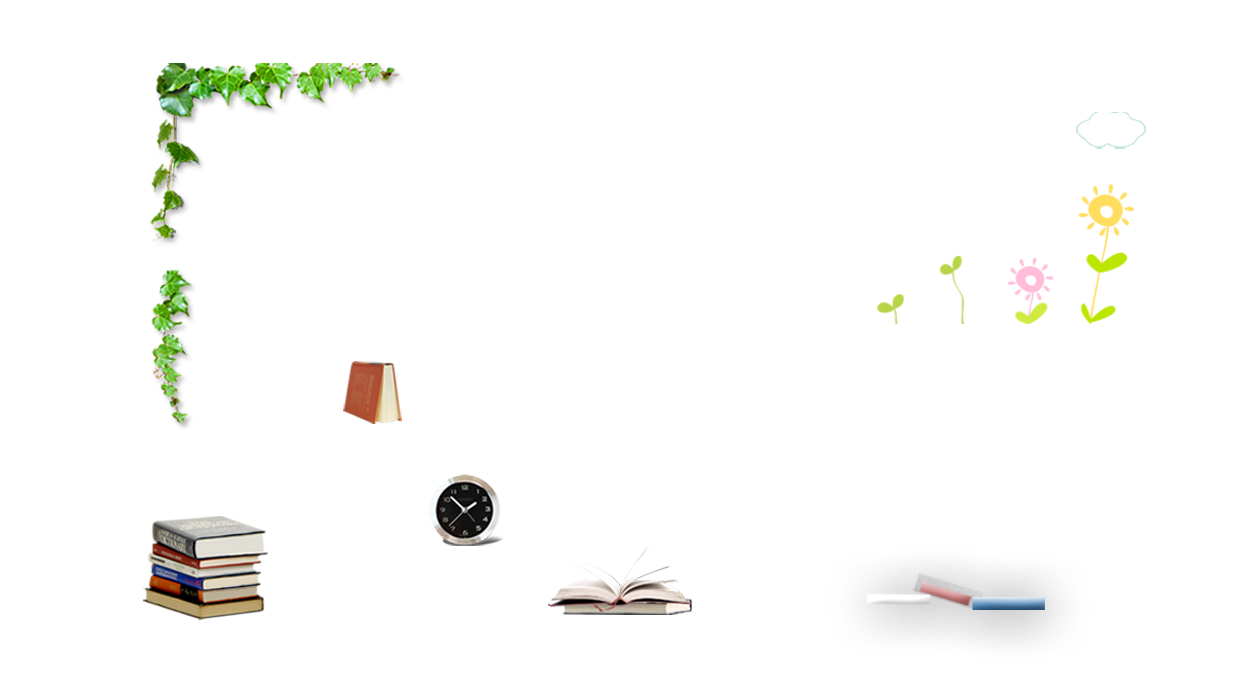 教学准备
TEACHING PREPARATION
vs
输入你的标题
$7.8 M
$ 3.5 M
输入你的标题
45,678
45,678
详细内容……点击输入本栏的具体文字详细内容……点击输入本栏的具体文字，简明扼要的说明分项内容，此为概念图解。更多模板亮亮图文旗舰店：https://liangliangtuwen.tmall.com
详细内容……点击输入本栏的具体文字详细内容……点击输入本栏的具体文字，简明扼要的说明分项内容，此为概念图解。
45,678
45,678
45,678
45,678
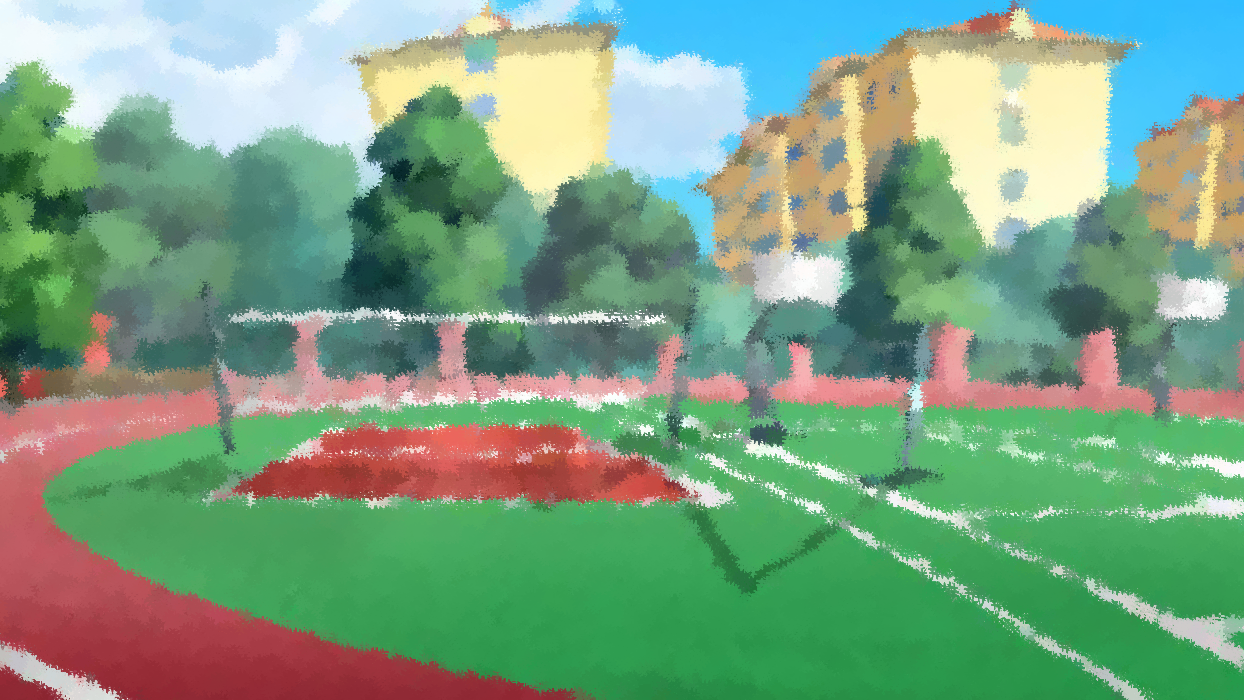 教学过程
TEACHING PROCESS
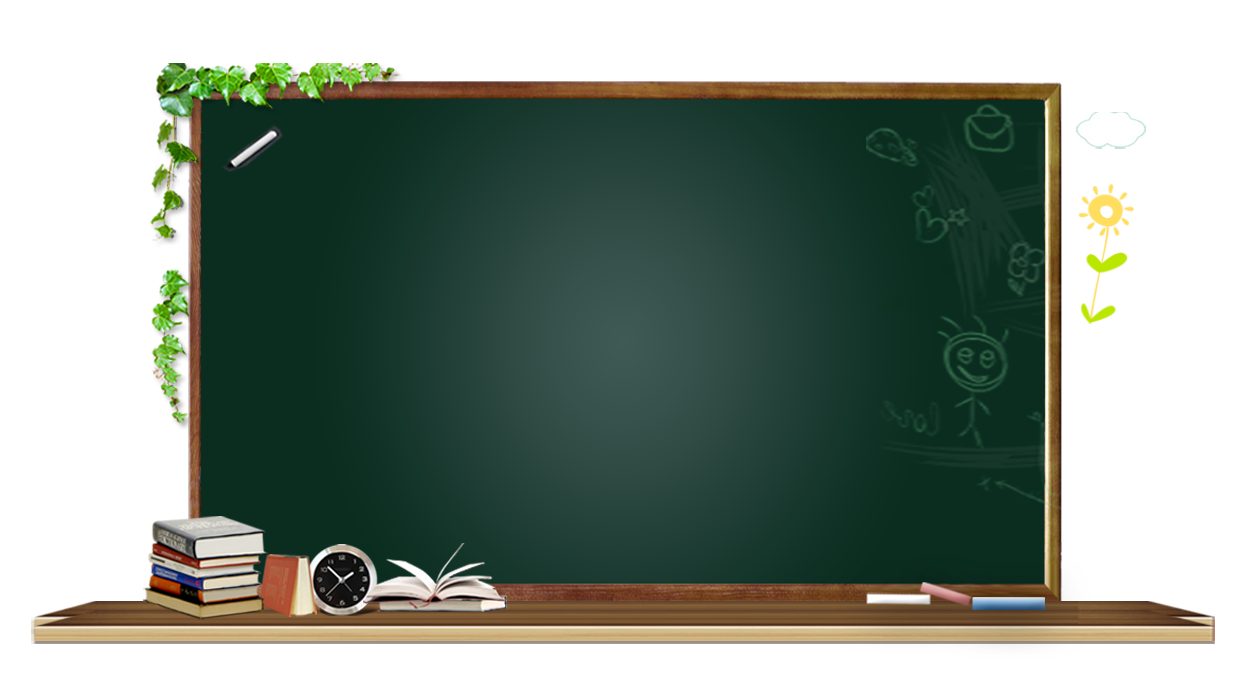 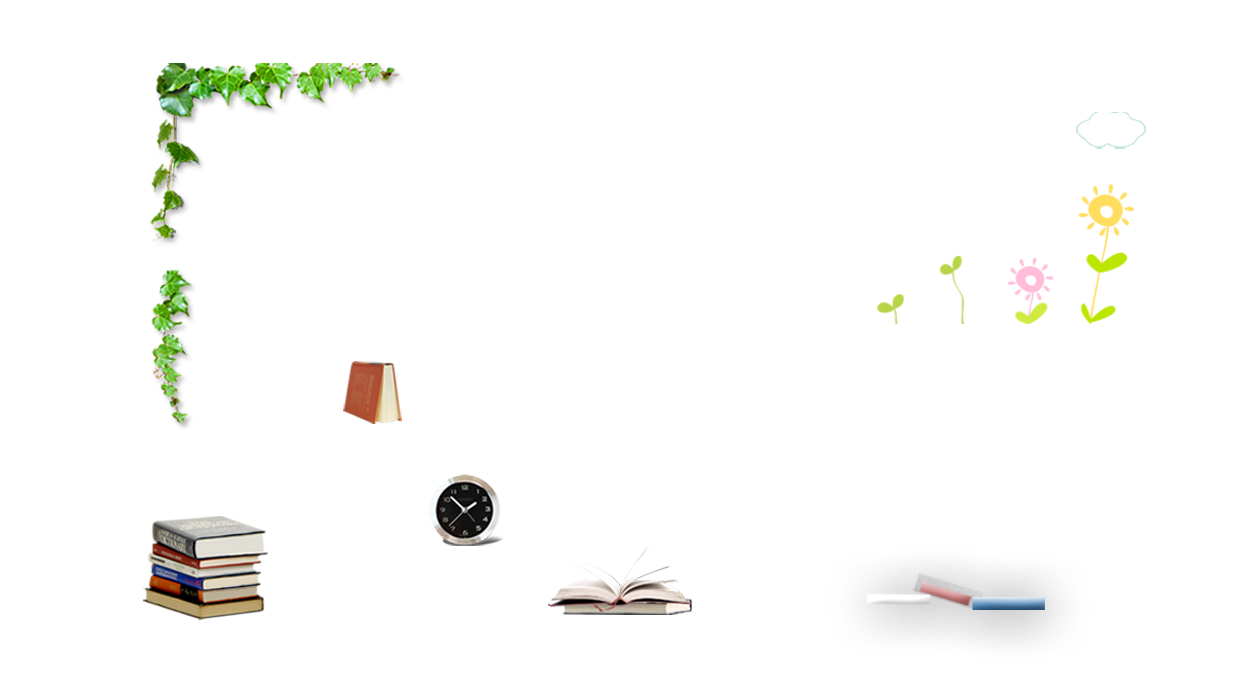 教学过程
TEACHING PROCESS
70%
50%
40%
输入你的标题

详细内容……点击输入本栏的具体文字，简明扼要的说明分项内容，此为概念图解。
输入你的标题

详细内容……点击输入本栏的具体文字，简明扼要的说明分项内容，此为概念图解。
输入你的标题

详细内容……点击输入本栏的具体文字，简明扼要的说明分项内容，此为概念图解。
[Speaker Notes: 更多模板亮亮图文旗舰店：https://liangliangtuwen.tmall.com]
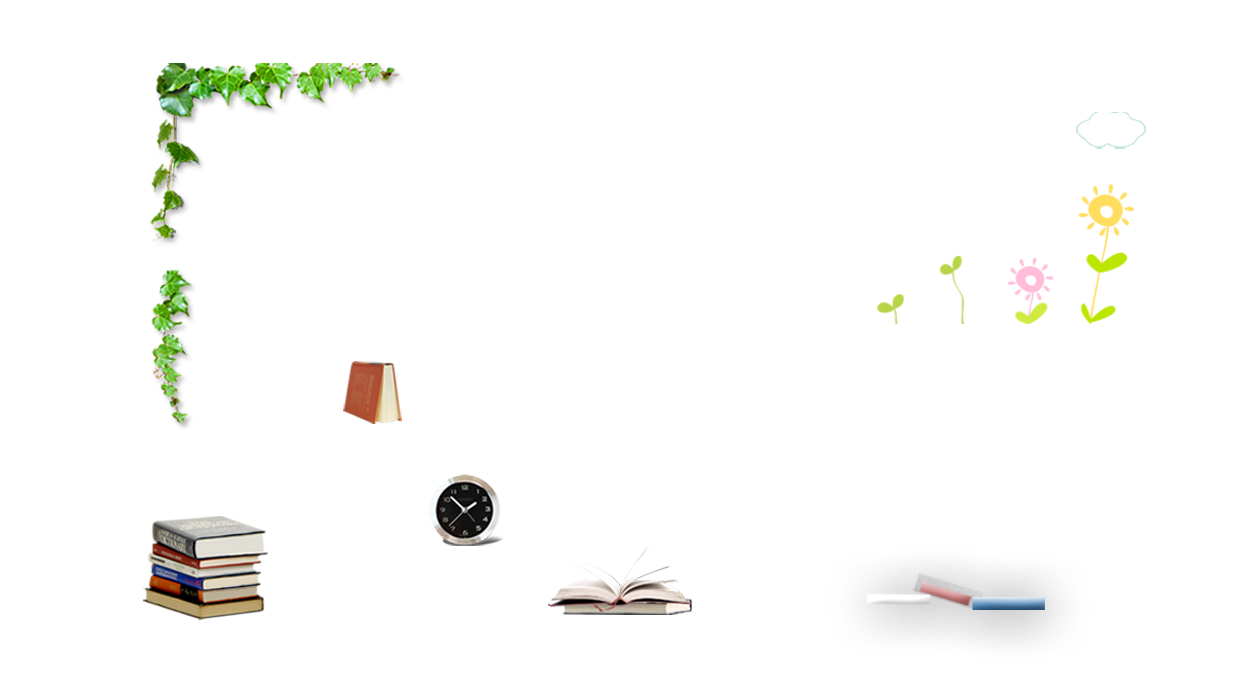 教学过程
TEACHING PROCESS
标题
80%
40%
输入你的标题
详细内容……点击输入本栏的具体文字
输入你的标题
详细内容……点击输入本栏的具体文字
50%
90%
输入你的标题
详细内容……点击输入本栏的具体文字
输入你的标题
详细内容……点击输入本栏的具体文字
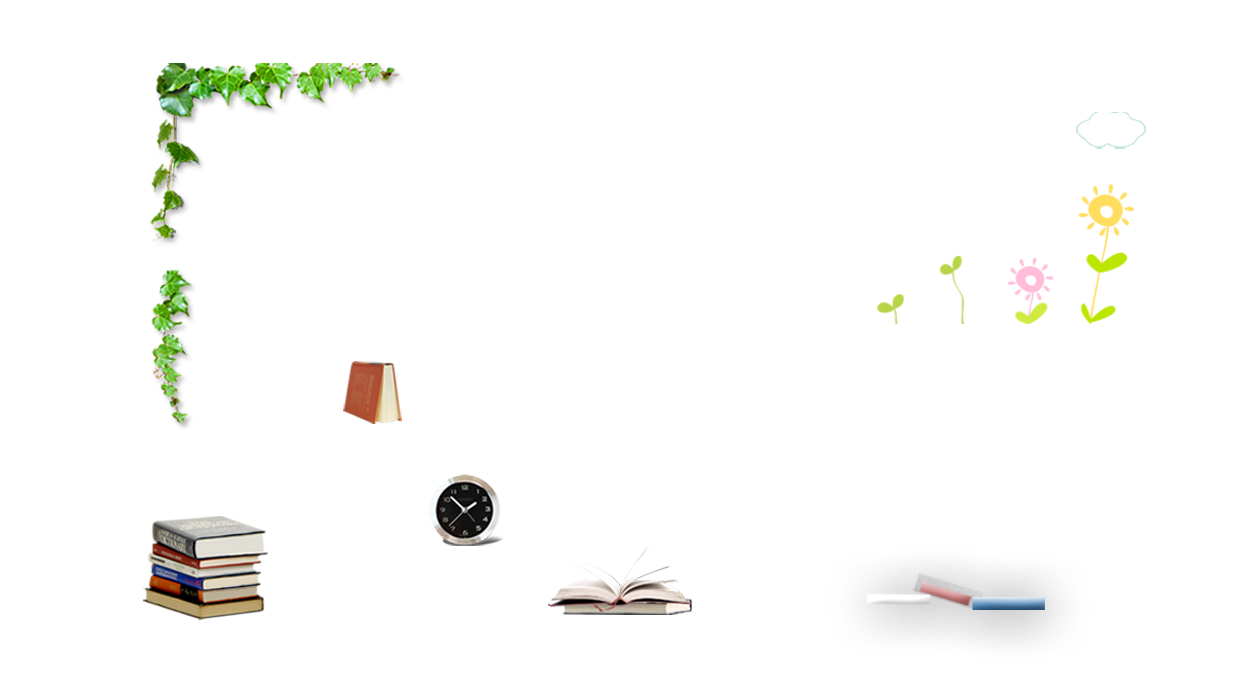 教学过程
TEACHING PROCESS
输入你的标题
输入你的标题
详细内容……点击输入本栏的具体文字，简明扼要的说明分项内容，此为概念图解。
详细内容……点击输入本栏的具体文字，简明扼要的说明分项内容，此为概念图解。
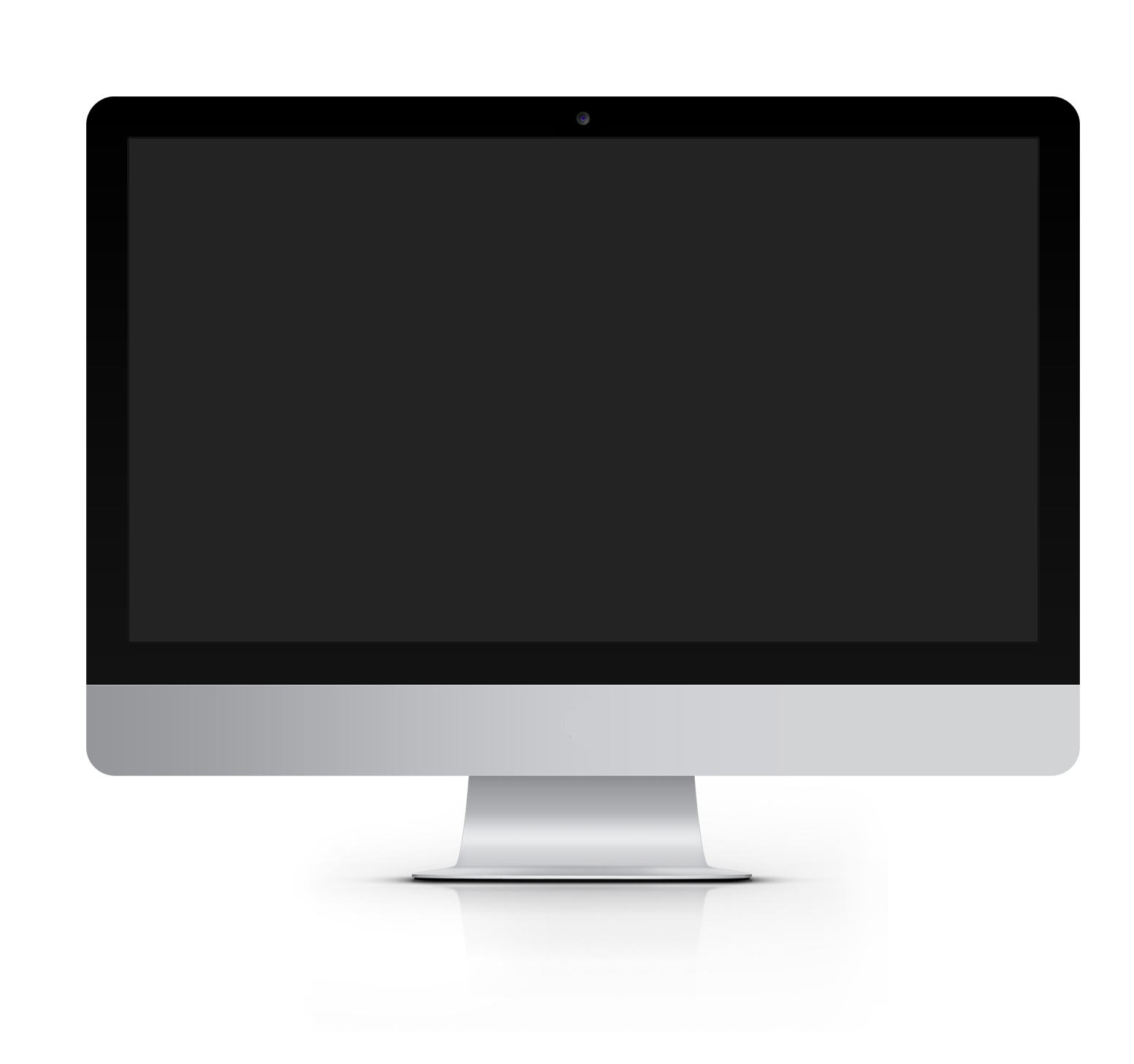 输入你的标题
输入你的标题
详细内容……点击输入本栏的具体文字，简明扼要的说明分项内容，此为概念图解。
详细内容……点击输入本栏的具体文字，简明扼要的说明分项内容，此为概念图解。
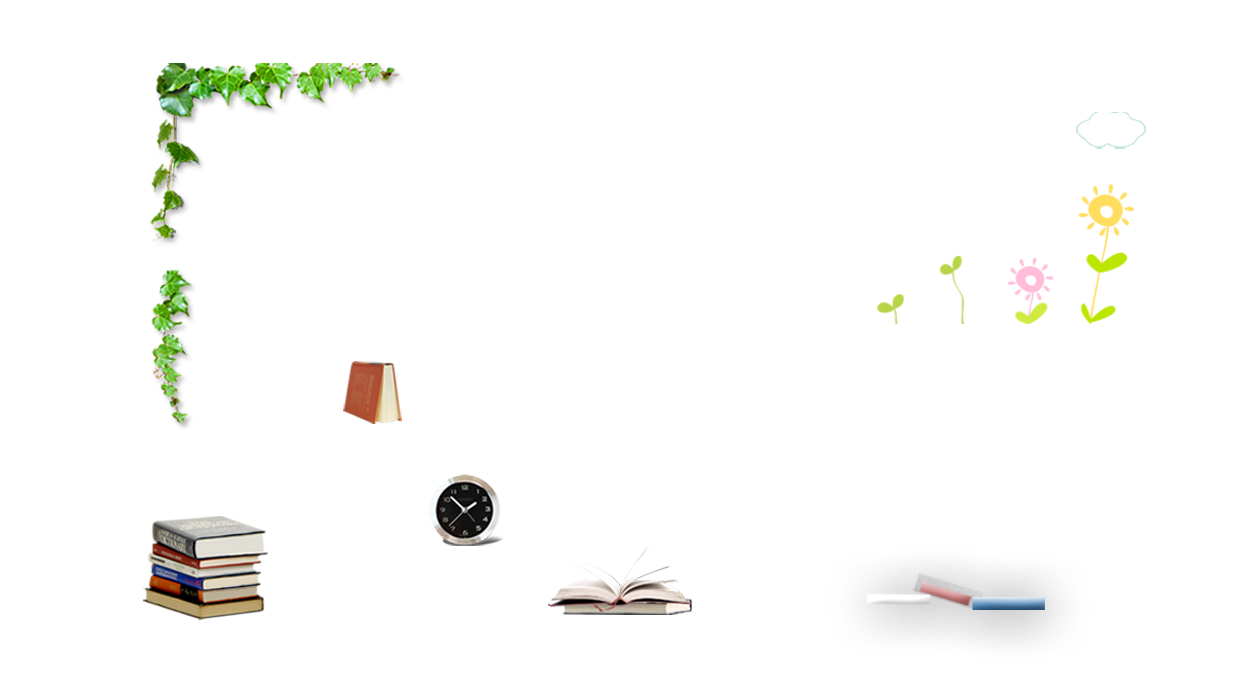 教学过程
TEACHING PROCESS
详细内容……点击输入本栏的具体文字
详细内容……点击输入本栏的具体文字
详细内容……点击输入本栏的具体文字
详细内容……点击输入本栏的具体文字
详细内容……点击输入本栏的具体文字
输入你的标题
详细内容……点击输入本栏的具体文字
详细内容……点击输入本栏的具体文字详细内容……点击输入本栏的具体文字，简明扼要的说明分项内容，此为概念图解。更多模板亮亮图文旗舰店：https://liangliangtuwen.tmall.com
[Speaker Notes: 更多模板亮亮图文旗舰店：https://liangliangtuwen.tmall.com]
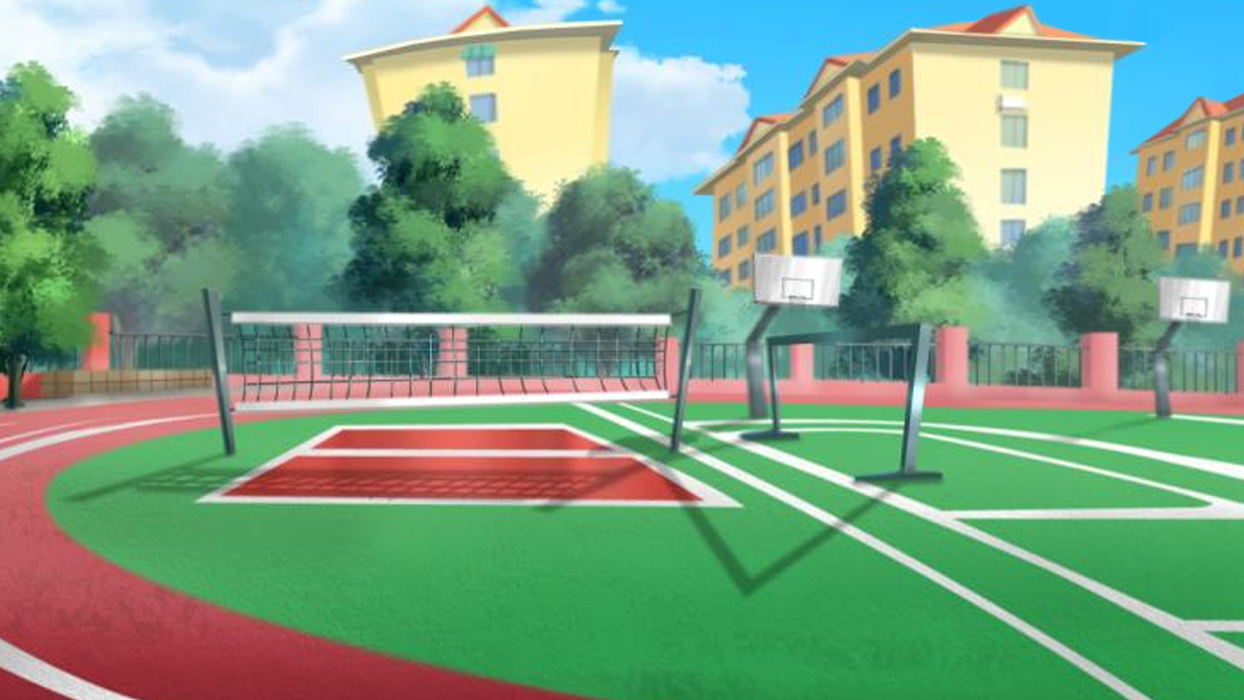 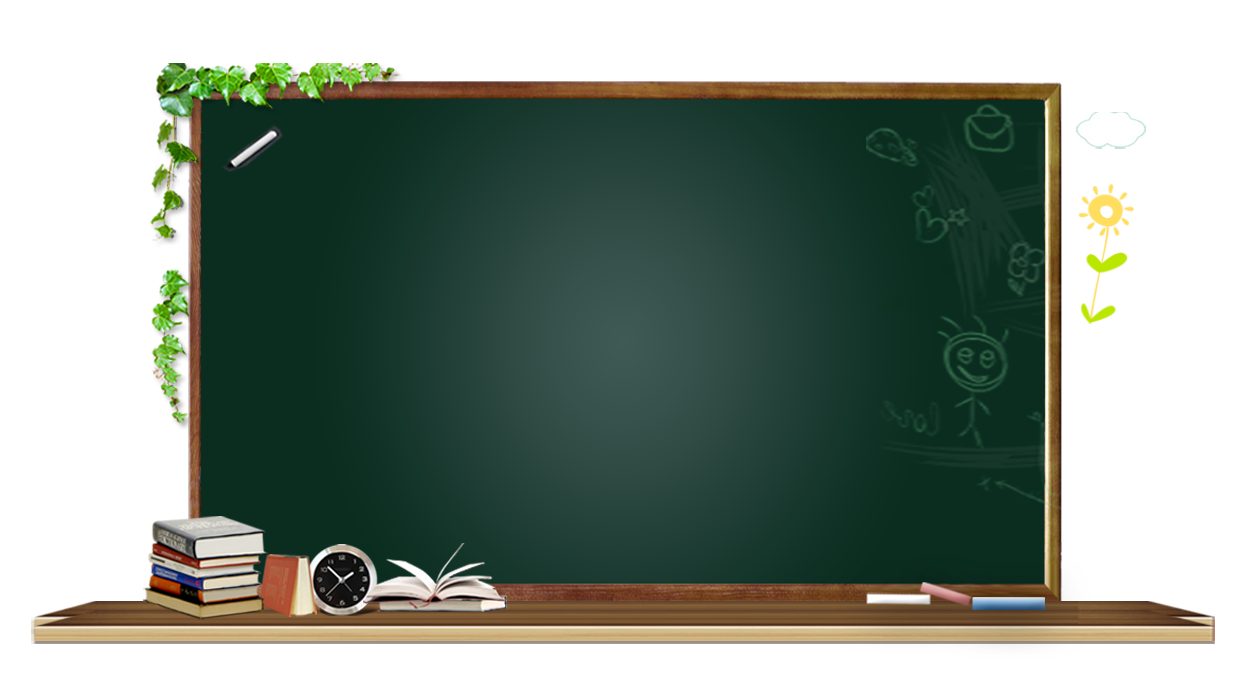 谢谢欣赏
读书分享/教育培训/读书课件/教师公开课/教师演讲/好书分享
说课老师：亮亮图文    时间：20xx.9.11
详细内容……点击输入本栏的具体文字详细内容……点击输入本栏的具体文字，简明扼要的说明分项内容，此为概念图解。
[Speaker Notes: 更多模板亮亮图文旗舰店：https://liangliangtuwen.tmall.com]